Competition
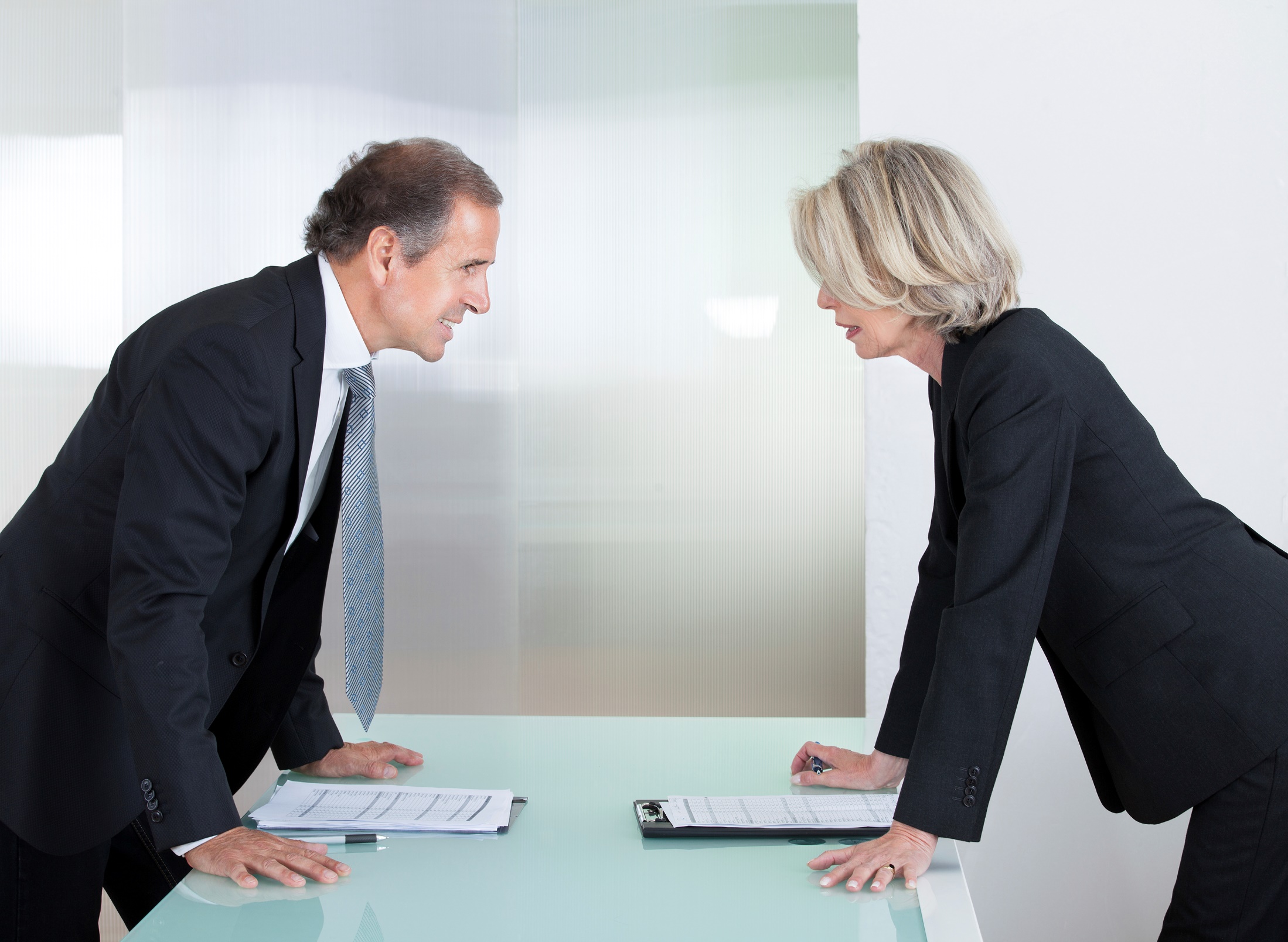 Keep your friends close, and your enemies even closer.
www.SmallBusinessSolver.com © 2018
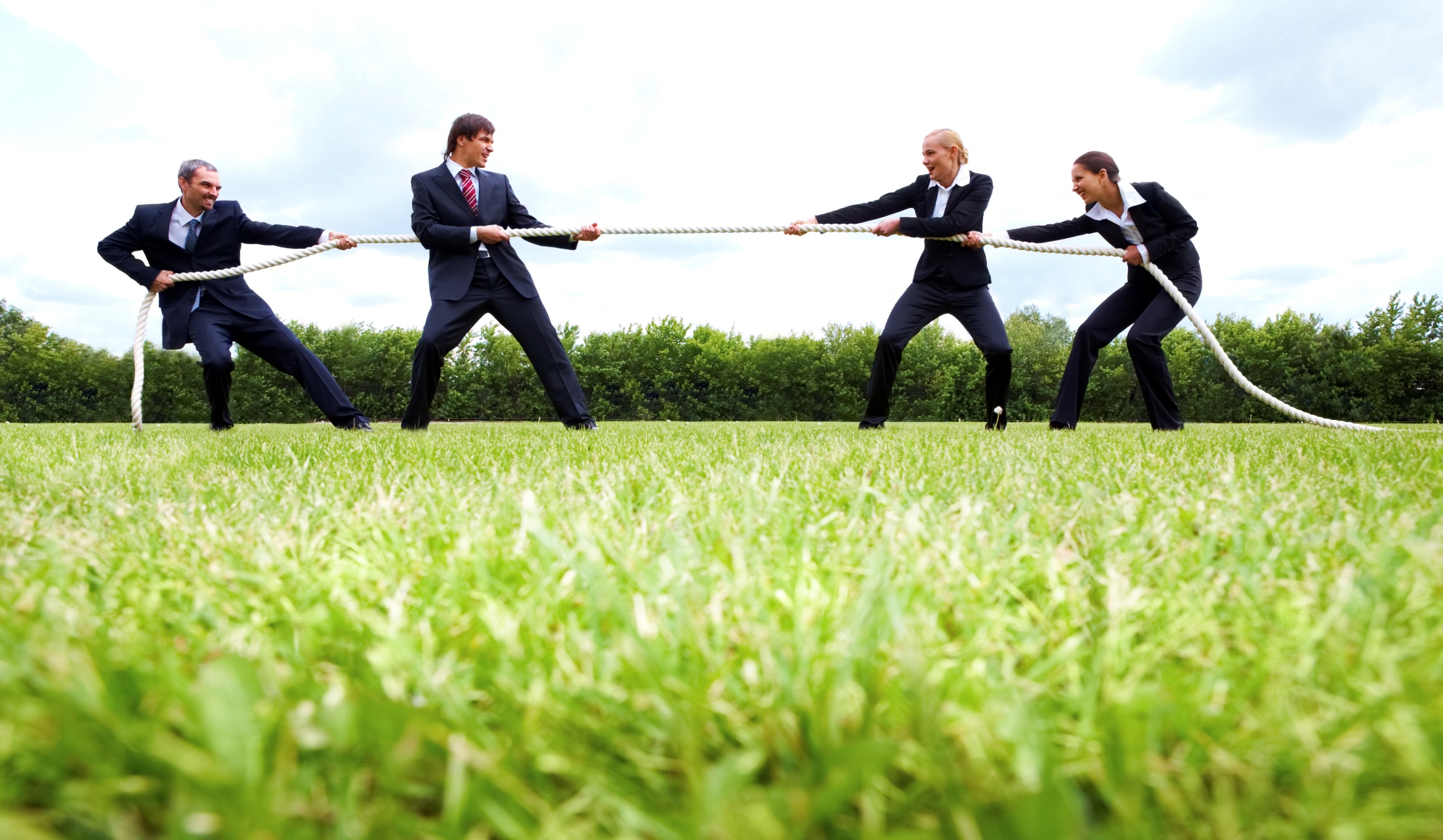 Suppliers & partners are your friends, and competitors your enemies.
www.SmallBusinessSolver.com © 2018
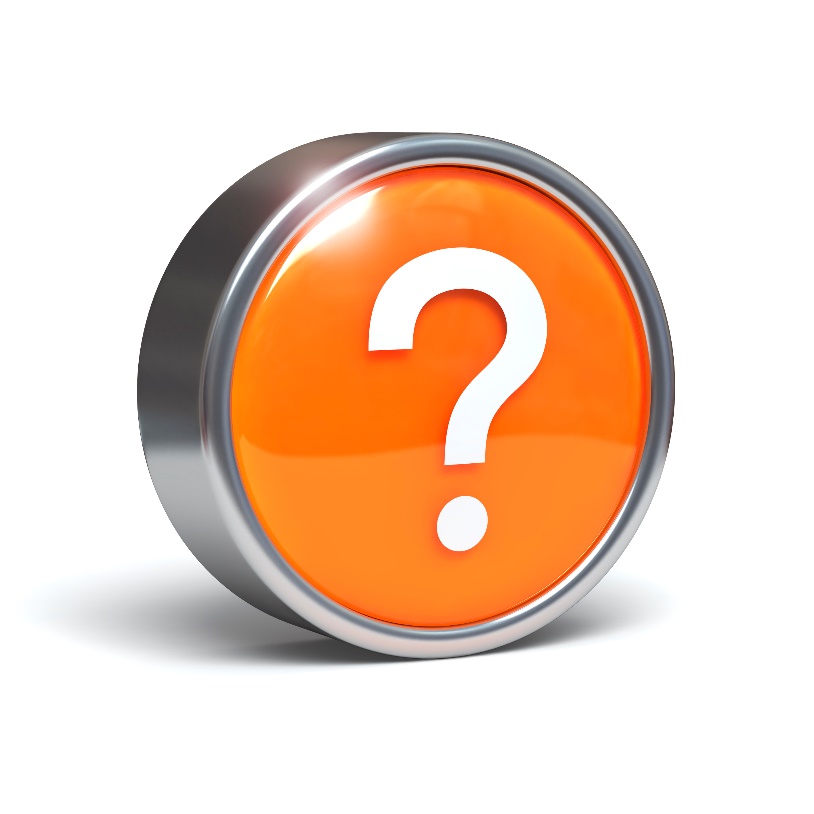 Discussion: “Who is actually your competition?”
What is your scope? Who do you consider your competitors? Who isn’t your competition?
Do you consider other businesses outside your geographical area?
Do you consider businesses that are in the same industry, but don’t provide the same offering as you do?
Do you consider businesses that go after the same target market as you? Or could go after the same target market as you?
www.SmallBusinessSolver.com © 2018
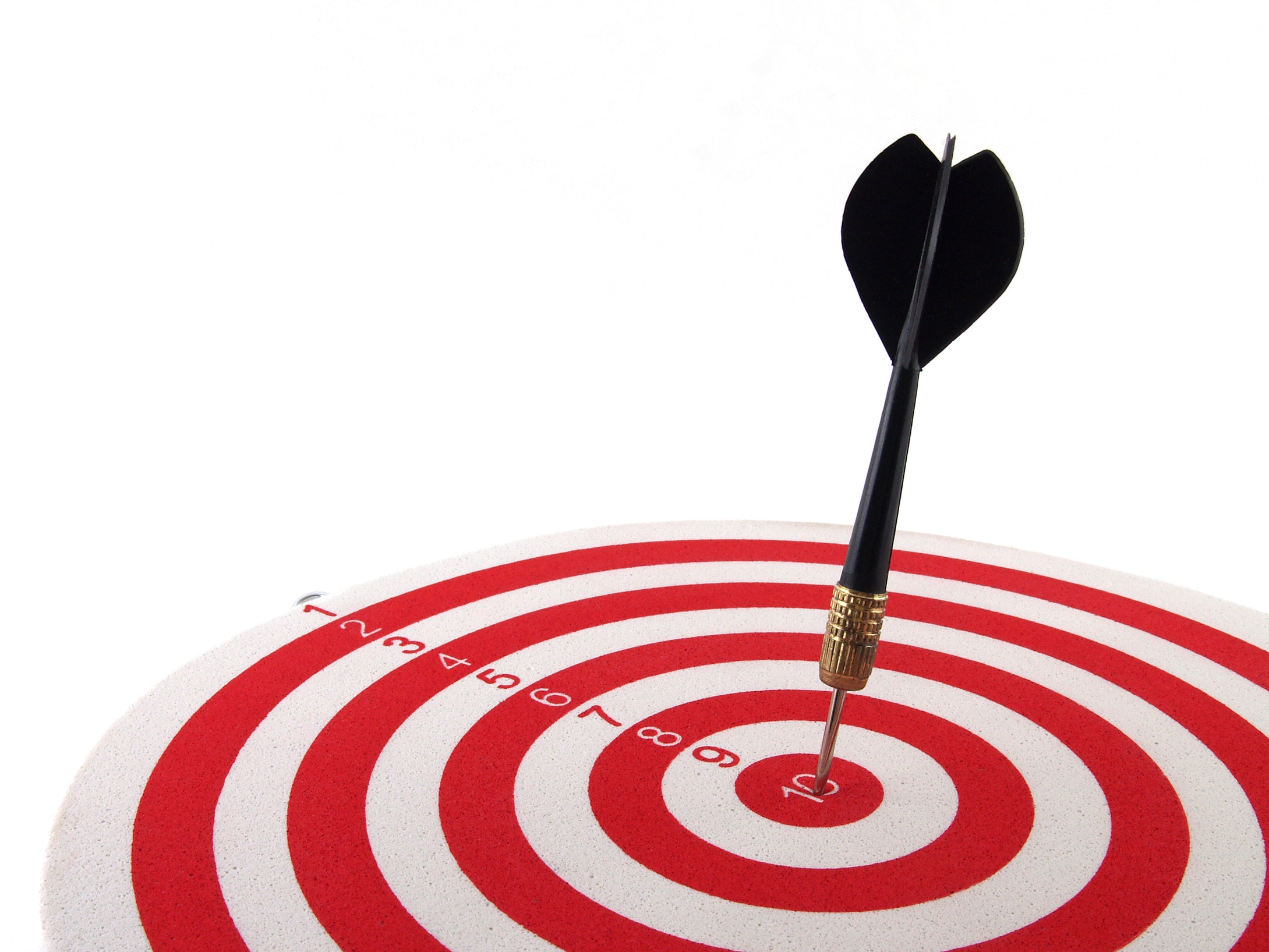 The Goal
Learn to deal with competitors when selling.
www.SmallBusinessSolver.com © 2018
Key Points
Strengths
Your advantage
First mover advantage
Second mover advantage
How to talk about competition
Example
What not to do
Your next steps
Wrap up
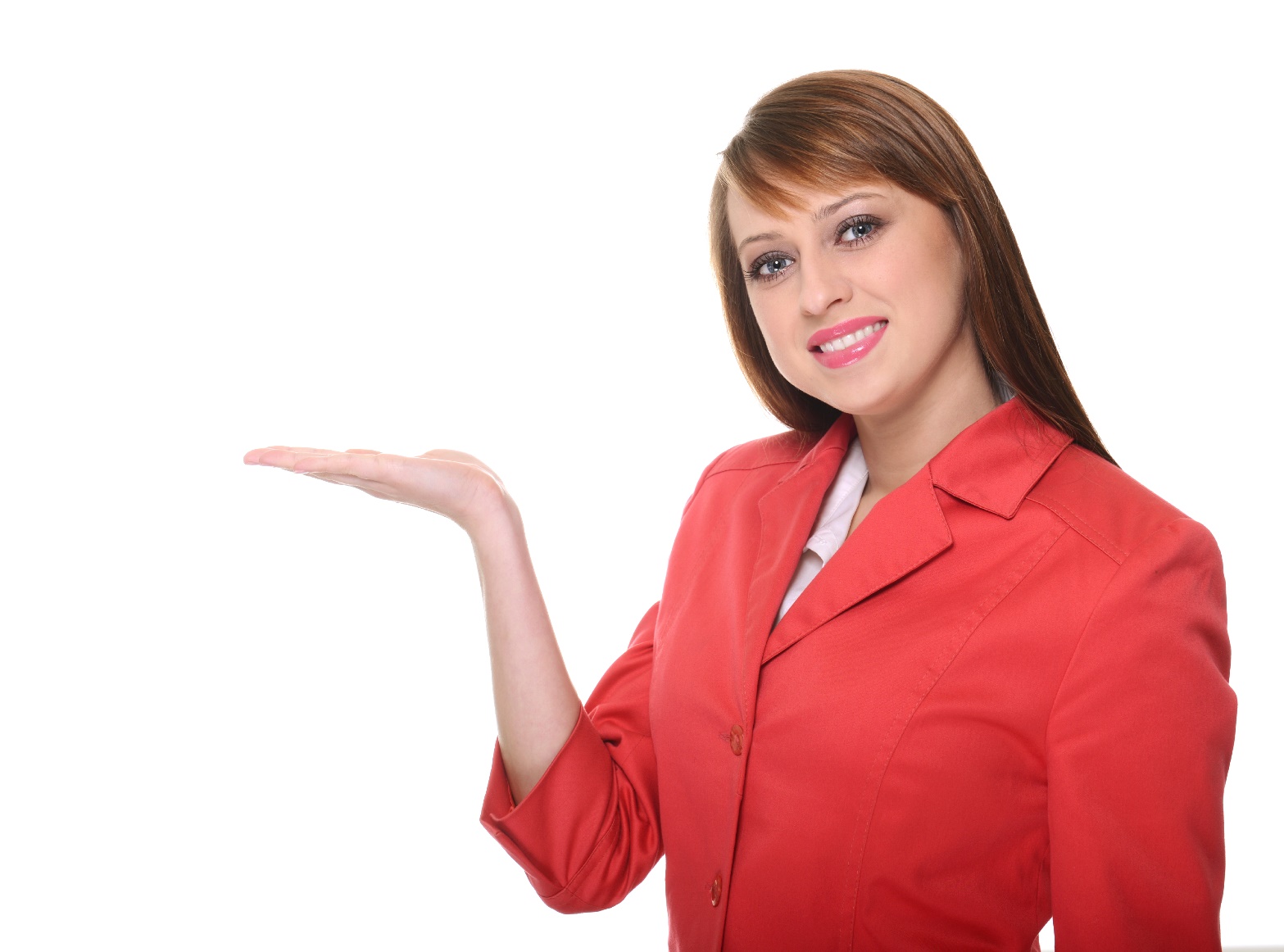 www.SmallBusinessSolver.com © 2018
Worksheet
Grab your worksheet and follow along.
www.SmallBusinessSolver.com © 2018
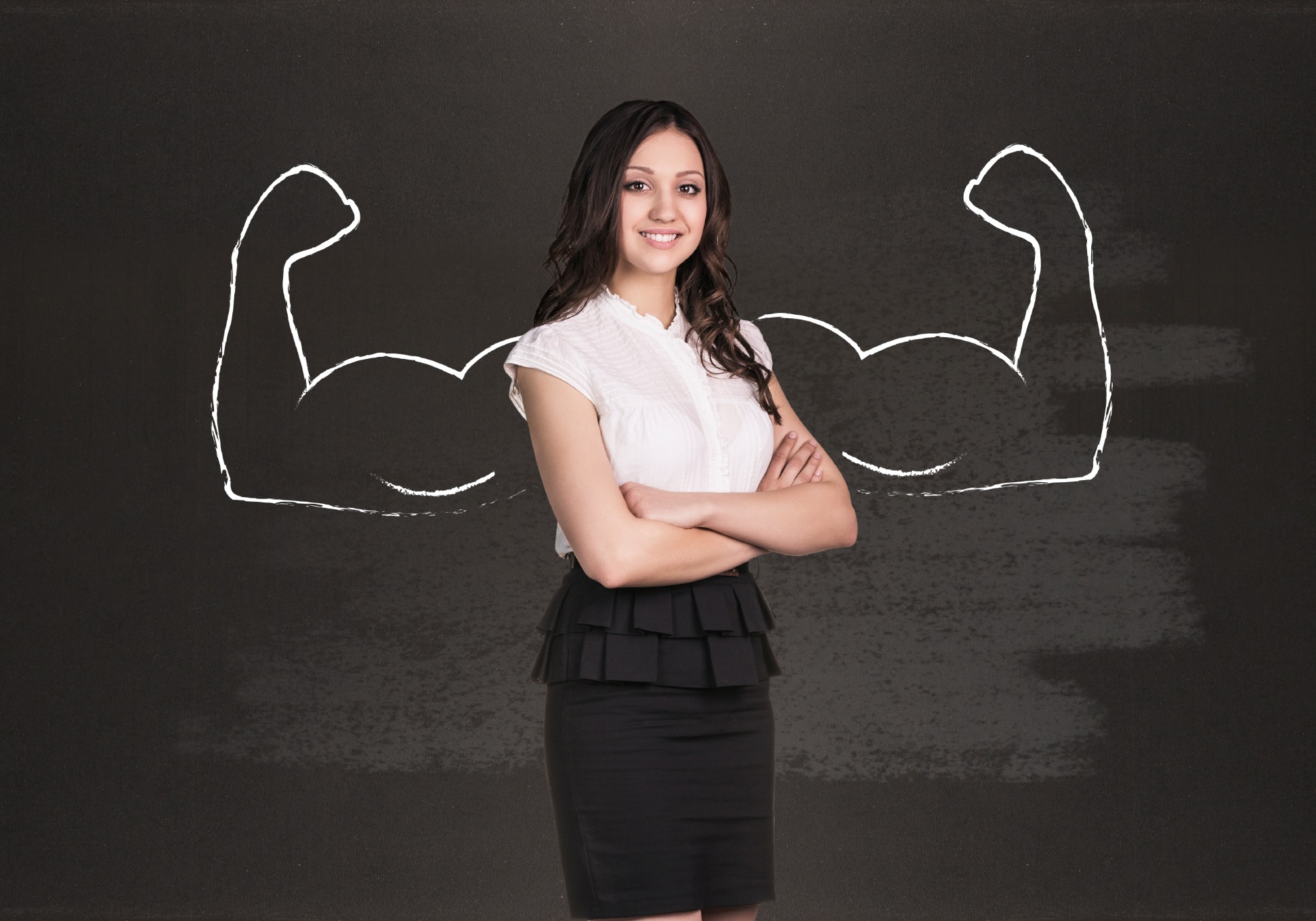 Strengths
www.SmallBusinessSolver.com © 2018
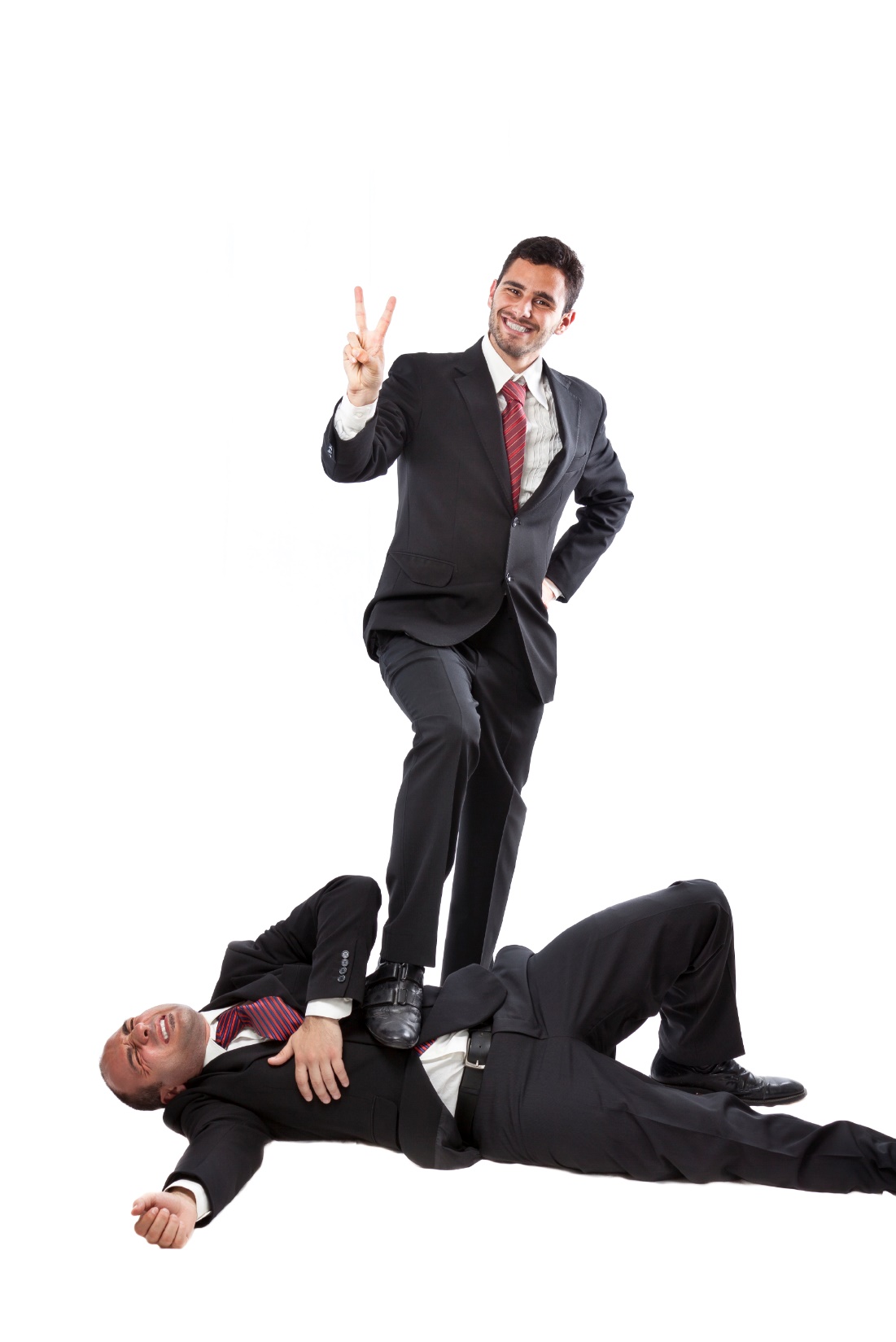 Your Advantage
www.SmallBusinessSolver.com © 2018
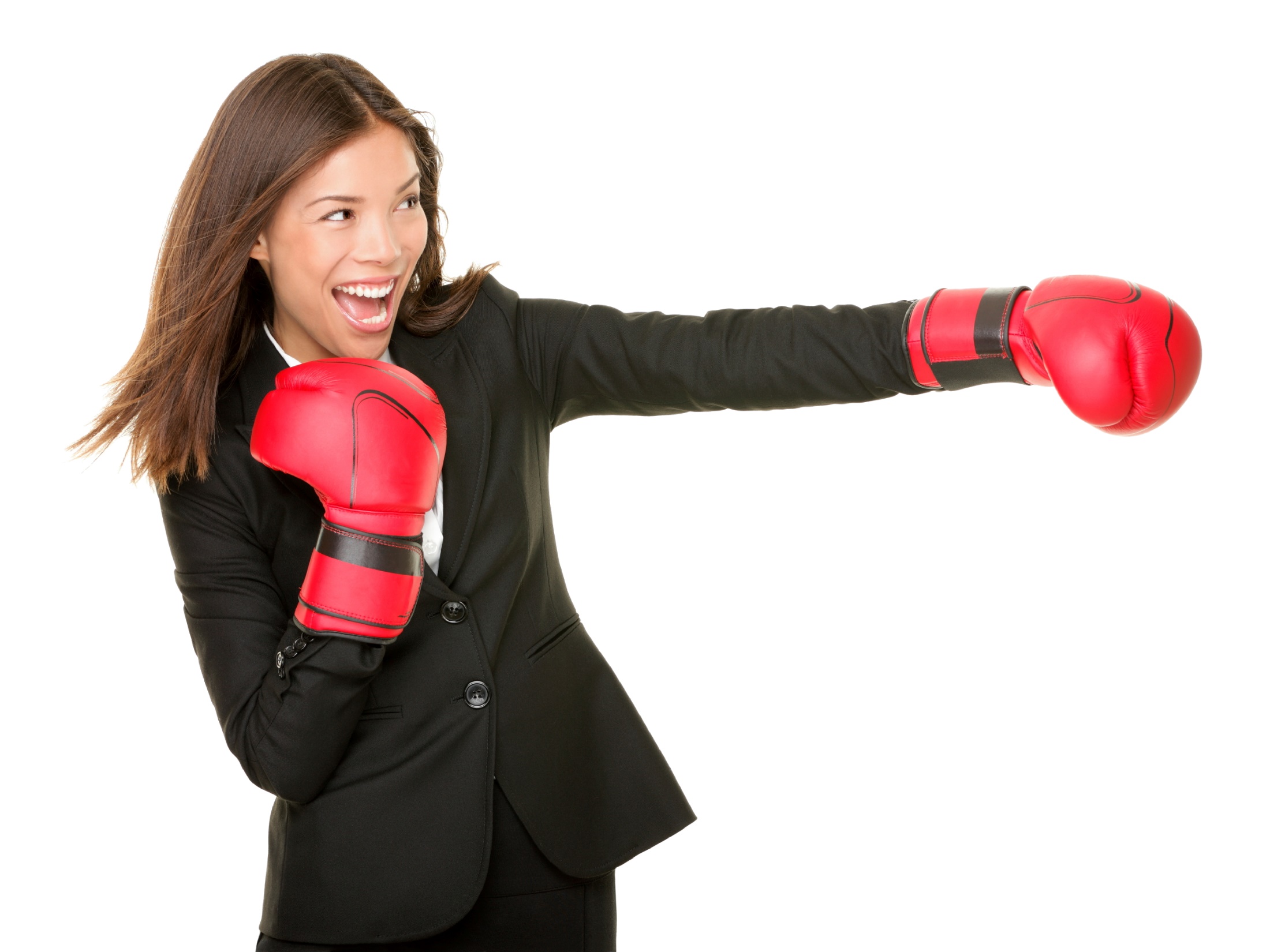 How To Talk About The Competition?
Never say anything directly negative.
www.SmallBusinessSolver.com © 2018
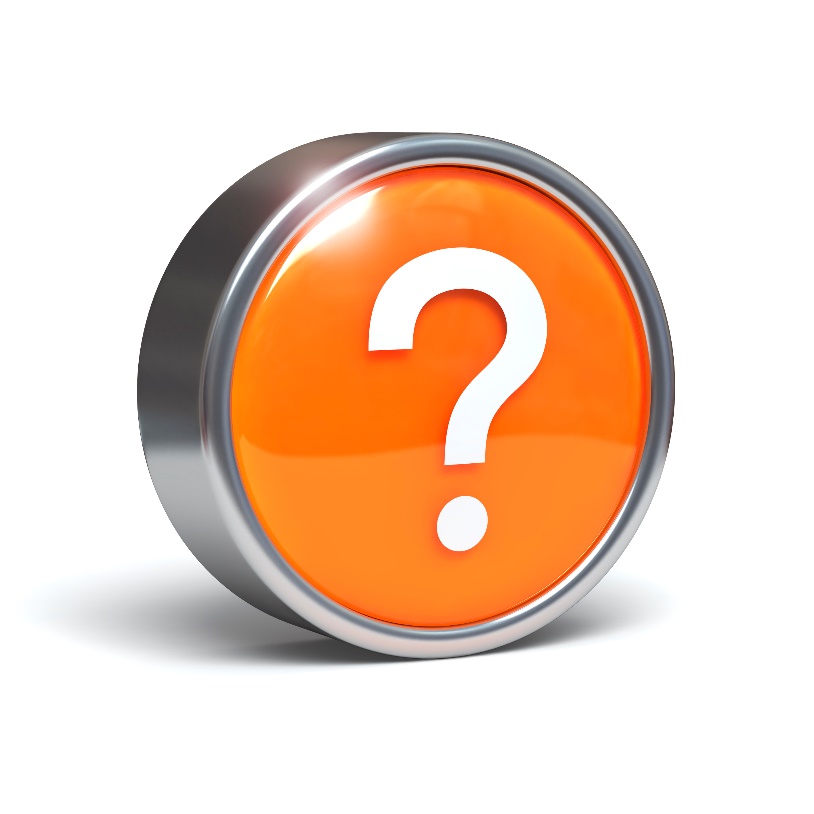 Discussion: “Do they have to be your competition?”
Is there a possibility to work with your perceived competitors?
Could you expand your product or service offering by doing so? Could you help them expand theirs?
Could you reach a new market place?
Could you expand your business’ resources?
Human resources?
Financial resources?
Technological resources?
Are there other benefits to considering this?
www.SmallBusinessSolver.com © 2018
How Does It Work? Credit Union
www.SmallBusinessSolver.com © 2018
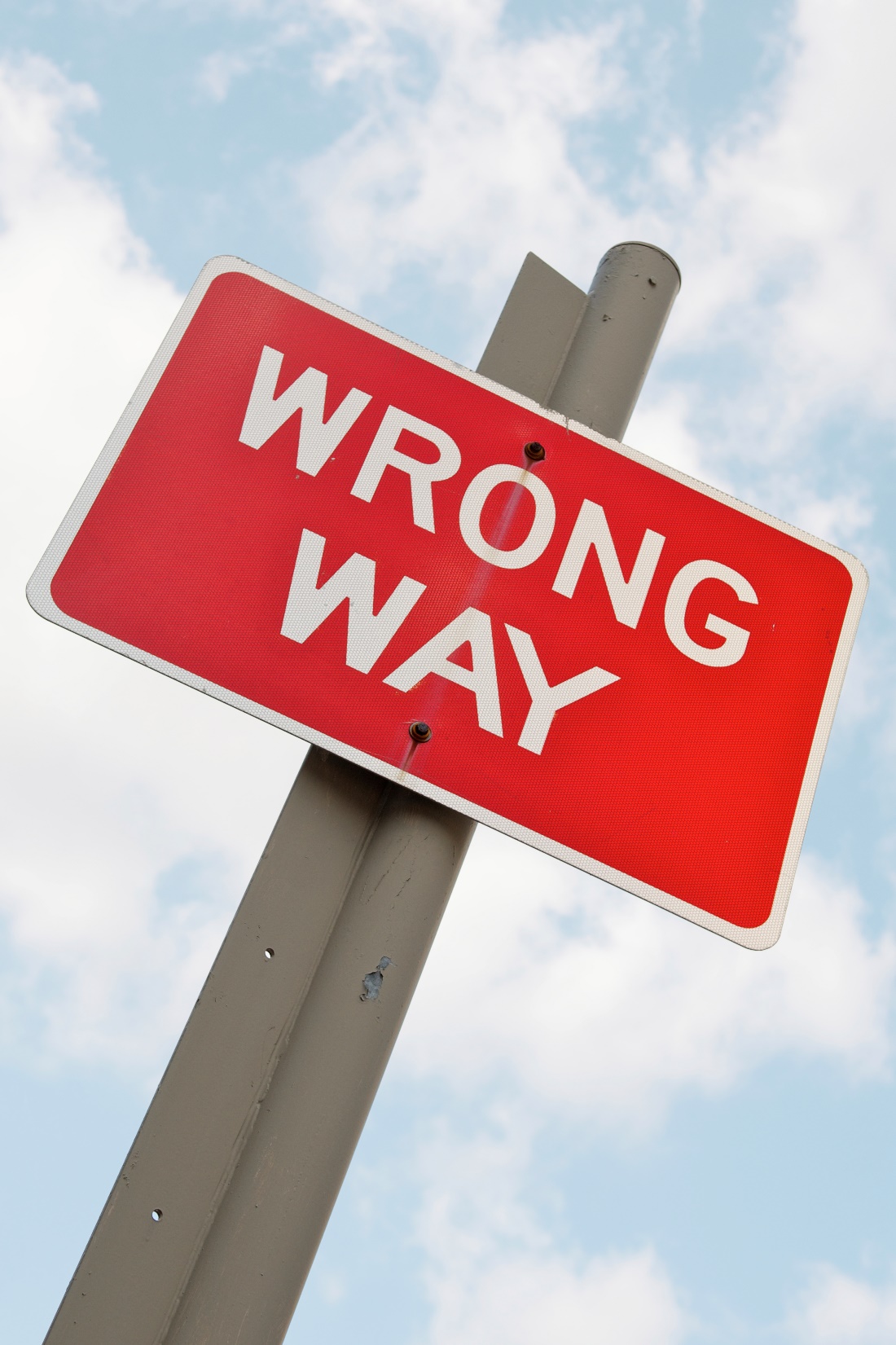 Top Mistakes To Avoid
Talking negatively about your competition
Not knowing how you are different than the competition
Giving up as you are not the first mover
www.SmallBusinessSolver.com © 2018
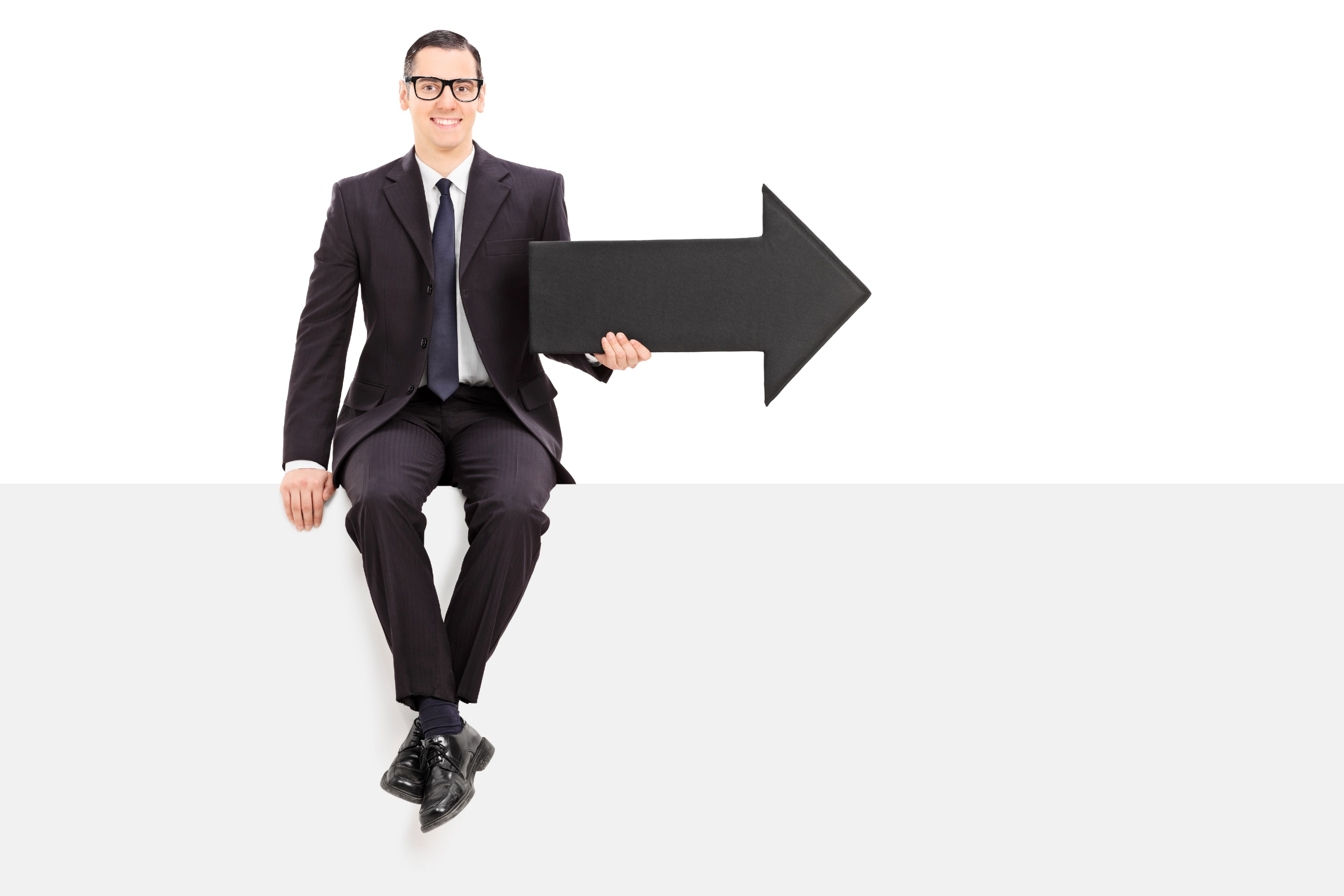 Now What?
Second can be the best.
Keep your eyes open.
You face both direct and indirect competition in addition to competition from substitutes.
www.SmallBusinessSolver.com © 2018
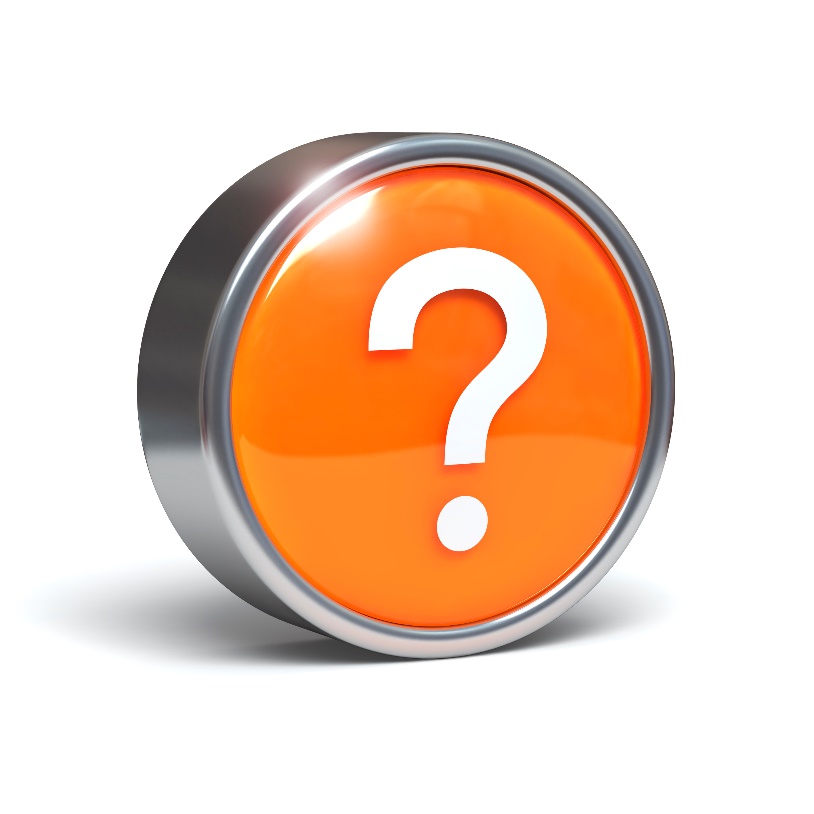 Discussion: “Where are you today versus where you want to be in the future?”
Where do you stand versus your competition when it comes to;
Price?
Quality?
Customer service?
Innovation?
Brand image and recognition?
Is this where you want to be?
How could you change this?
www.SmallBusinessSolver.com © 2018
Worksheet
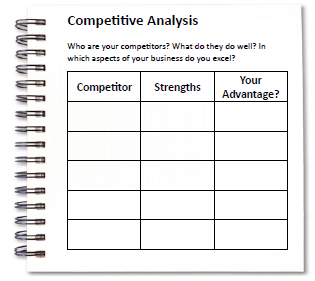 How does this work for your business?
www.SmallBusinessSolver.com © 2018
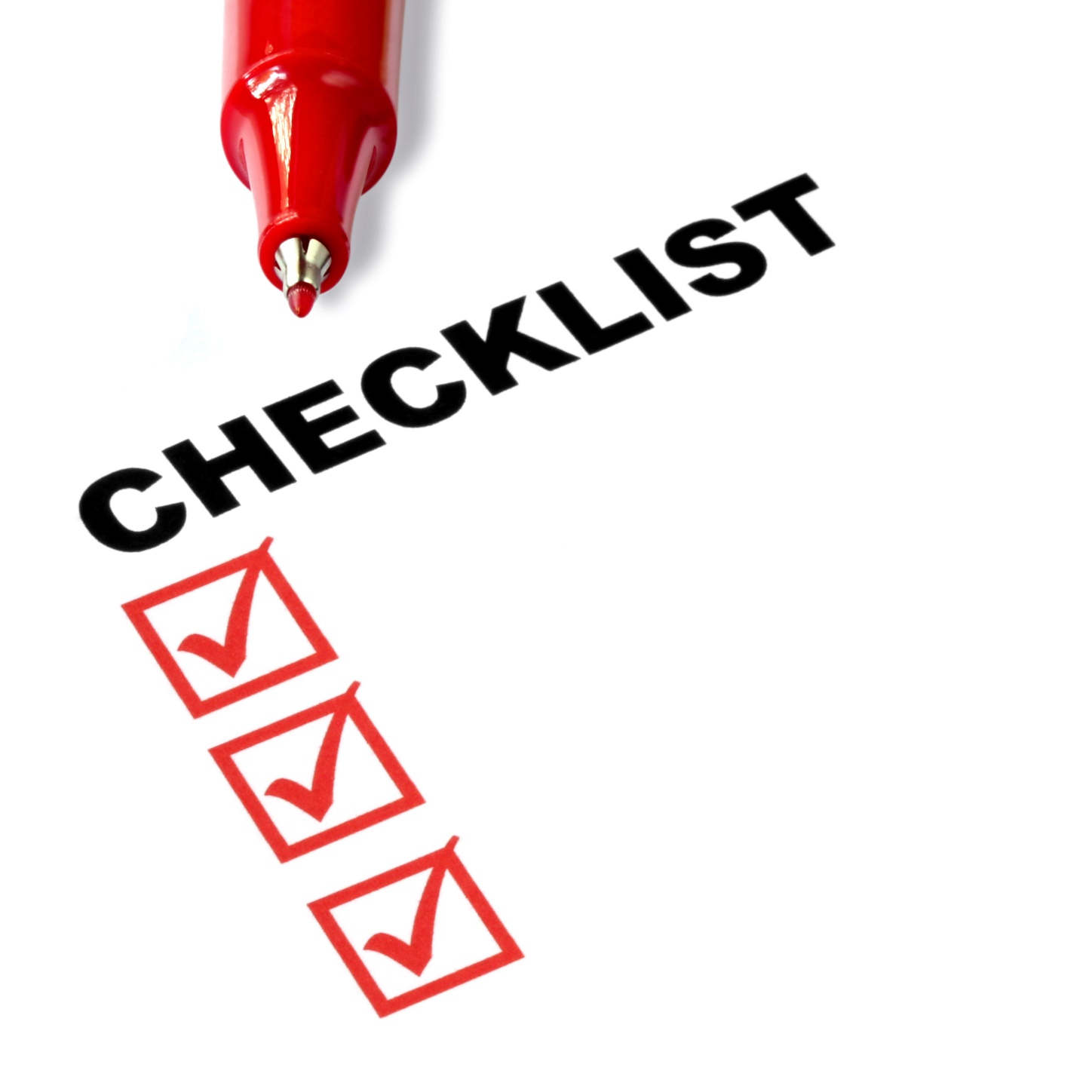 Key Points
Strengths
Your advantage
First mover advantage
Second mover advantage
How to talk about competition
Example
What not to do
Your next steps
Wrap up
www.SmallBusinessSolver.com © 2018
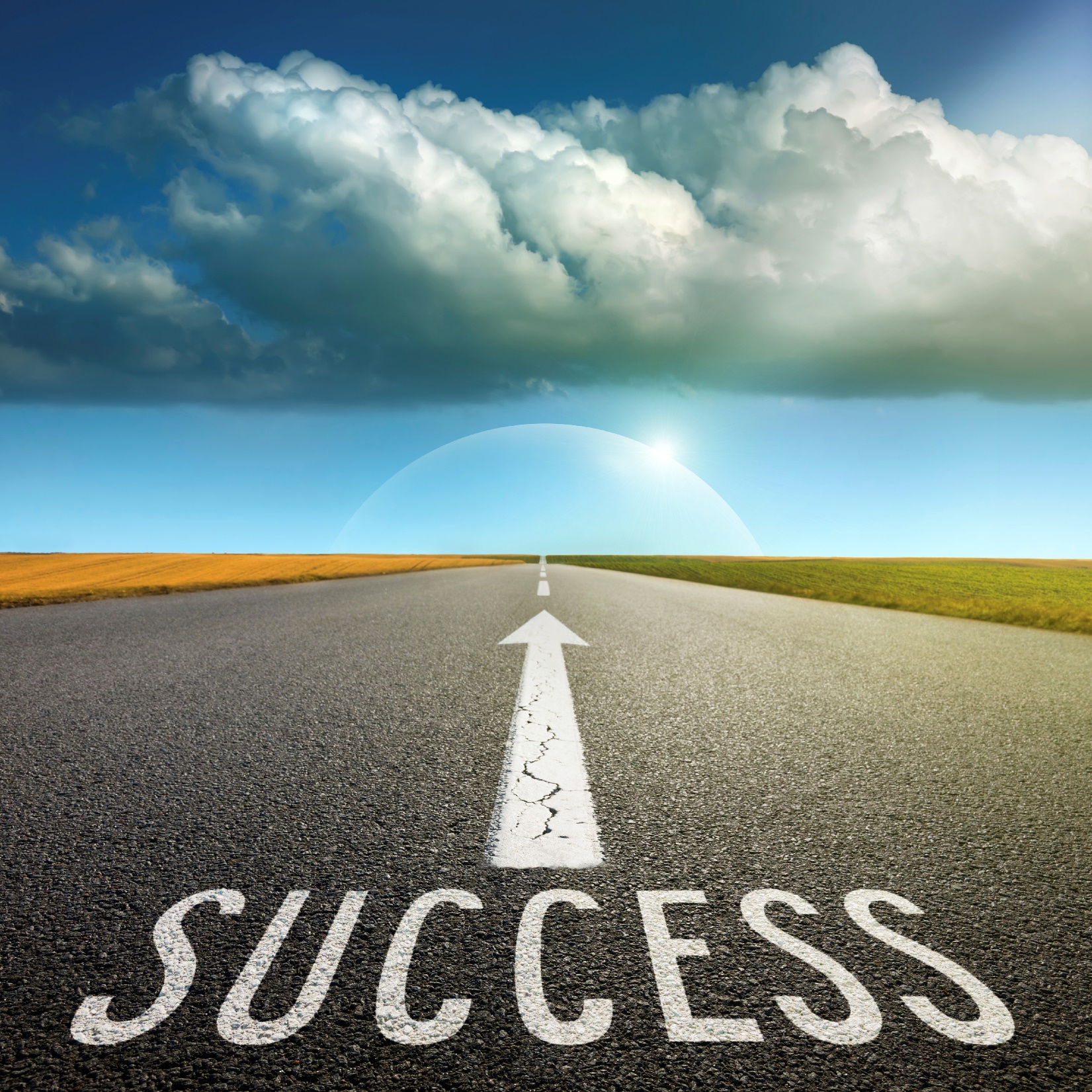 The Goal
Learn to deal with competitors when selling.
www.SmallBusinessSolver.com © 2018
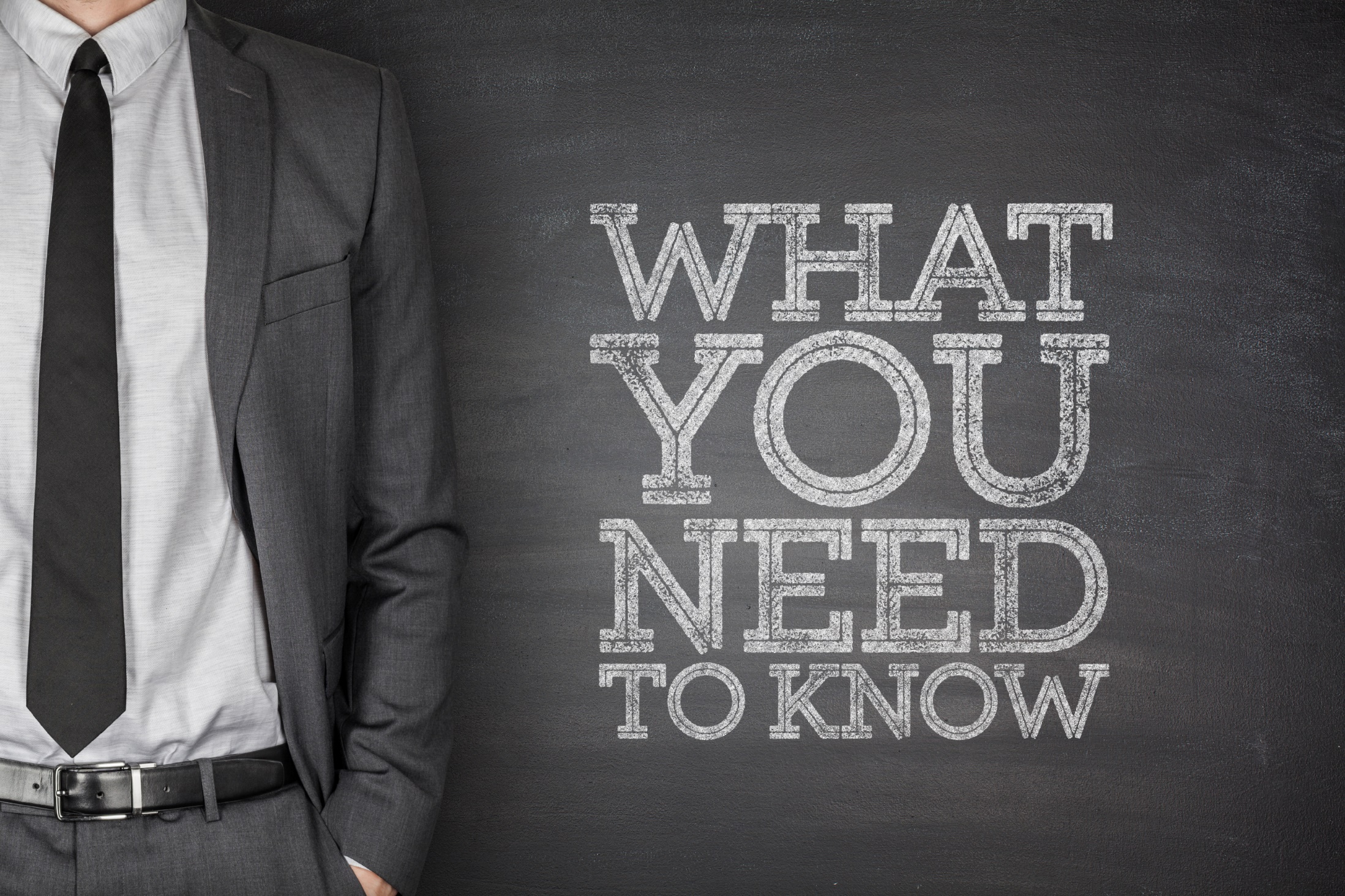 Keep your friends close, and your enemies even closer.
www.SmallBusinessSolver.com © 2018